동사섭 로고
동
사섭 로고에 담긴 동사섭 철학
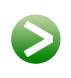 세상을 바라보는 세가지 측면
원을 3등분하여 만들어진 각 영역은 존재 차원과 긍정가치 차원, 부정 가치 차원으로 나뉘어짐
가치 차원
–
+
존재 차원
동
사섭 로고에 담긴 동사섭 철학
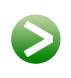 존재 차원으로 세상 보기
세상을 바라다 볼 때 아무런 사념(邪念)이나 주관성없이 세상을 보는 것
현실적으로는 주관이 전혀 끼어들지 않는 것이 불가능하게 되며 그럼으로써 가치적인 측면이 나타나게 됨
가치 차원
–
+
존재 차원
동
사섭 로고에 담긴 동사섭 철학
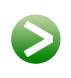 존재 차원으로 세상 보기
세상을 바라볼 때 존재론적 관점에서 바라보도록 노력할 것 
세상에 대한 상대적 평가 없이 순수하게 존재 자체만 느끼는 상태가 되면 존재차원만 남게 됨
모든 영성 공동체의 지향점
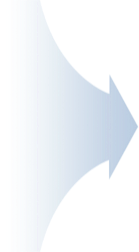 가치 차원
존재 차원
존재 차원
가장 높은 경지에 다다랐을 경우
초월 의식 경험
동
사섭 로고에 담긴 동사섭 철학
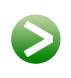 가치 차원으로 세상 보기
우리는 불가피하게 존재차원으로만 보지는 못함 
가치차원으로 바라본다면 긍정적인 가치로 바라볼 것
긍정적인 관점을 최대한 많이 가지는 것이 바람직함
가치 차원
가치 차원
+
–
+
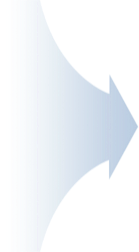 존재 차원
존재 차원
세상에 대해 부정적인 평가를 하지 않고 긍정적으로 평가
동
사섭 로고에 담긴 동사섭 철학
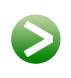 우리가 해야 할 일
2. 플러스(+) 가치로 관조하려고 노력한다.
(커질수록 좋음)
3. 마이너스(-) 가치로 느껴지는 부분을 극소화시킨다.
(작아질수록 좋음)
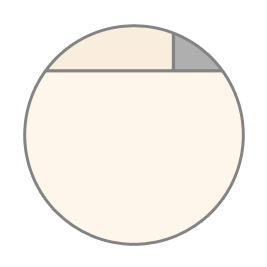 1. 존재론적으로 관조하려고 노력한다.
 (커질 수록 좋음)
동
사섭 로고에 담긴 동사섭 철학
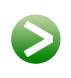 부정적인 마음을 없애는 방법
세상에 대한 가치 판단은 나의 주관에 의한 것이다.
세상을 보고 좋다 혹은 나쁘다 하는 것은 나의 주관에 의한 것임을 명심할 것
나의 생각이 바뀌면 좋고 나쁨도 바뀔 수 있는 것임
동
사섭 로고에 담긴 동사섭 철학
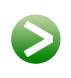 부정적인 마음을 없애는 방법
우리가 옳고 그름을 정말 잘 알고 있는가?
무엇이 정말 좋은가 혹은 나쁜가 하는 것은 신 만이 아는 것이지 우리 사람은 잘 모르는 법이다.
사람은 진정한 좋고 나쁨을 잘 알지 못하는 경우가 많으므로 섣부른 부정적인 판단을 하지 말아야 함
동
사섭 로고에 담긴 동사섭 철학
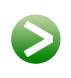 부정적인 마음을 없애는 방법
그럴만한 경험의 과정에 있는 것이리라.
비록 나쁘게 느껴지는 존재라 할지라도 그럴만한 경험의 과정에 있는 것임
누군가의 행동이 나쁘게 느껴지더라도 그 사람이 그런 행동을 하는 것은 그 행동이 그에게 필요한 과정이기 때문임을 이해할 것
동
사섭 로고에 담긴 동사섭 철학
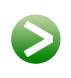 부정적인 마음을 없애는 방법
따뜻한 가슴으로 안아줘야 할 대상이다
비록 나쁘게 느껴지는 존재라 할지라도 그것을 나쁘다고 하기보다는 따뜻한 가슴과 사랑으로 안아주면서 해결해야 함
따뜻한 마음으로 안아줘야 할 대상으로 바라보면서 접근하면 부정적인 마음이 줄어들게 됨